Core Methods in Educational Data Mining
EDUC545Spring 2017
Last Lecture
Slides 34-36
Textbook part 1
Pelanek example
W002V004v5

Who would like me to review this?
Feature Engineering
Not just throwing spaghetti at the wall and seeing what sticks
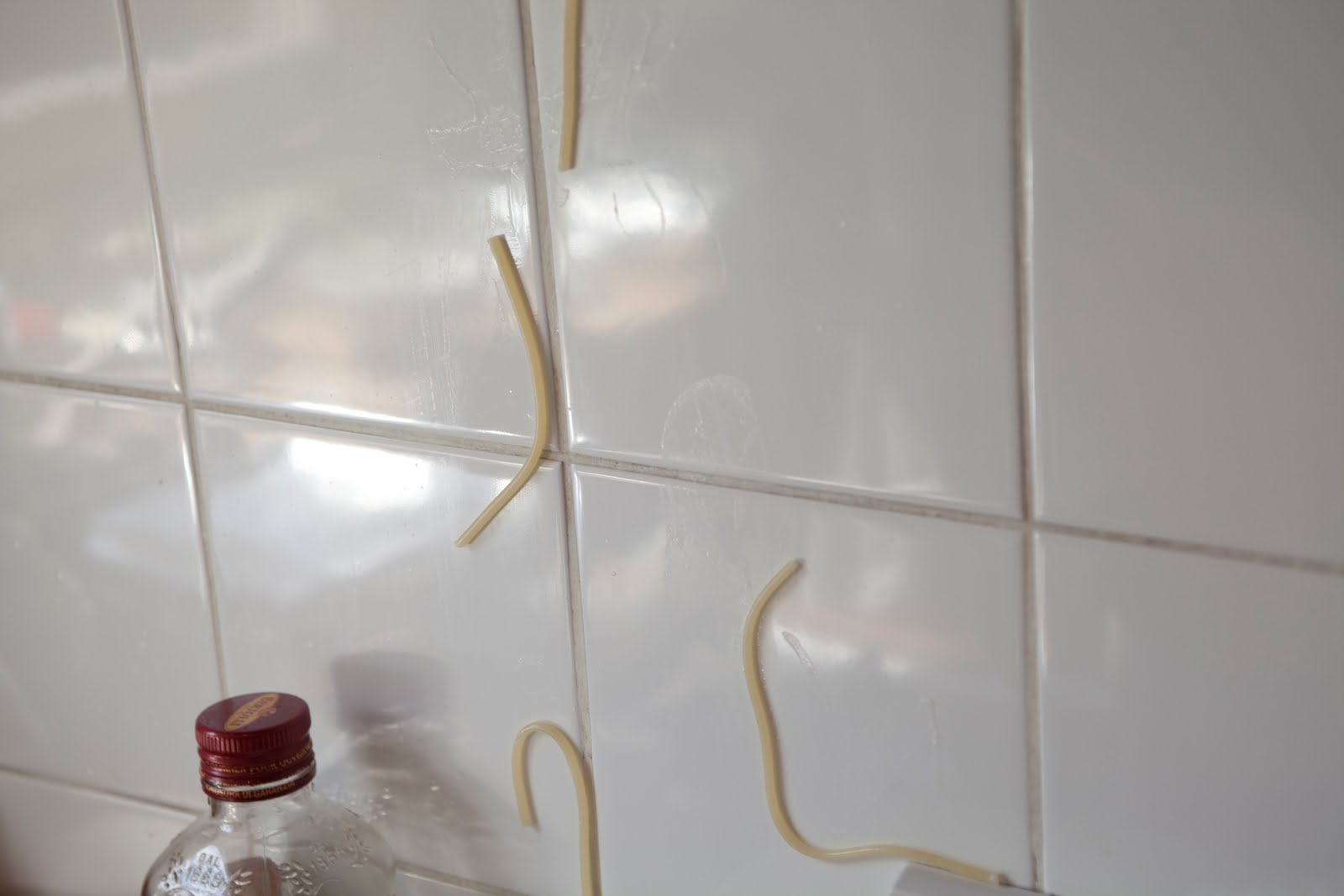 Construct Validity Matters!
Crap features will give you crap models

Crap features = reduced generalizability/more over-fitting

Nice discussion of this in the Sao Pedro paper
What’s a good feature?
A feature that is potentially meaningfully linked to the construct you want to identify
Baker’s feature engineering process
Brainstorming features 
Deciding what features to create
Creating the features
Studying the impact of features on model goodness
Iterating on features if useful
Go to 3 (or 1)
What’s useful?
Brainstorming features 
Deciding what features to create
Creating the features
Studying the impact of features on model goodness
Iterating on features if useful
Go to 3 (or 1)
What’s missing?
Brainstorming features 
Deciding what features to create
Creating the features
Studying the impact of features on model goodness
Iterating on features if useful
Go to 3 (or 1)
How else could it be improved?
IDEO tips for Brainstorming
1. Defer judgment
2. Encourage wild ideas
3. Build on the ideas of others
4. Stay focused on the topic
5. One conversation at a time
6. Be visual
7. Go for quantity

http://www.openideo.com/fieldnotes/openideo-team-notes/seven-tips-on-better-brainstorming
Your thoughts?
Deciding what features to create
Trade-off between the effort to create a feature and how likely it is to be useful
Worth biasing in favor of features that are different than anything else you’ve tried before
Explores a different part of the space
General thoughts about feature engineering?
Activity
Special Rules for Today
Everyone Votes
Everyone Participates
Let’s look at some features used in real models
Let’s look at some features used in real models
Split into 6 groups

Take a sheet of features

Which features (or combinations) can you come up with “just so” stories for why they might predict the construct?

Are there any features that seem utterly irrelevant?
Each group
Tell us what your construct is

Tell us your favorite “just so story” (or two) from your features

Tell us which features look like junk

Everyone else: you have to give the feature a thumbs-up or thumbs-down
Textbook part 2
Automated Feature Generation
What are the advantages of automated feature generation, as compared to feature engineering?

What are the disadvantages?
Automated Feature Selection
What are the advantages of automated feature selection, as compared to having a domain expert decide? (as in Sao Pedro paper from Monday)

What are the disadvantages?
A connection to make
A connection to make
Correlation filtering

Eliminating collinearity in statistics

In this case, increasing interpretability and reducing over-fitting go together
At least to some positive degree
Outer-loop forward selection
What are the advantages and disadvantages to doing this?
Knowledge Engineering
What is knowledge engineering?
Knowledge Engineering
What is the difference between knowledge engineering and EDM?
Knowledge Engineering
What is the difference between good knowledge engineering and bad knowledge engineering?
Knowledge Engineering
What is the difference between (good) knowledge engineering and EDM?

What are the advantages and disadvantages of each?
How can they be integrated?
FCBF: What Variables will be kept? (Cutoff = 0.65)
What variables emerge from this table?
Other questions, comments, concerns about textbook?
No Class Next Week
Spring Break
Next Class
Association Rule Mining. Guest lecture, Miguel Andres.

Wednesday, March 15


Baker, R.S. (2015) Big Data and Education. Ch. 5, V3.

Merceron, A., Yacef, K. (2008) Interestingness Measures for Association Rules in Educational Data. Proceedings of the 1st International Conference on Educational Data Mining,57-66.
Bazaldua, D.A.L., Baker, R.S., San Pedro, M.O.Z. (2014) Combining Expert and Metric-Based Assessments of Association Rule Interestingness. Proceedings of the 7th International Conference on Educational Data Mining
Special Request
Bring a print-out of your Assignment C2 solution to class on the day it’s due
In 2 weeks
The End